FICHA DE COMPRENSIÓN 3
Comprendemos cuentos
4° B
18-03-2024
Leamos:
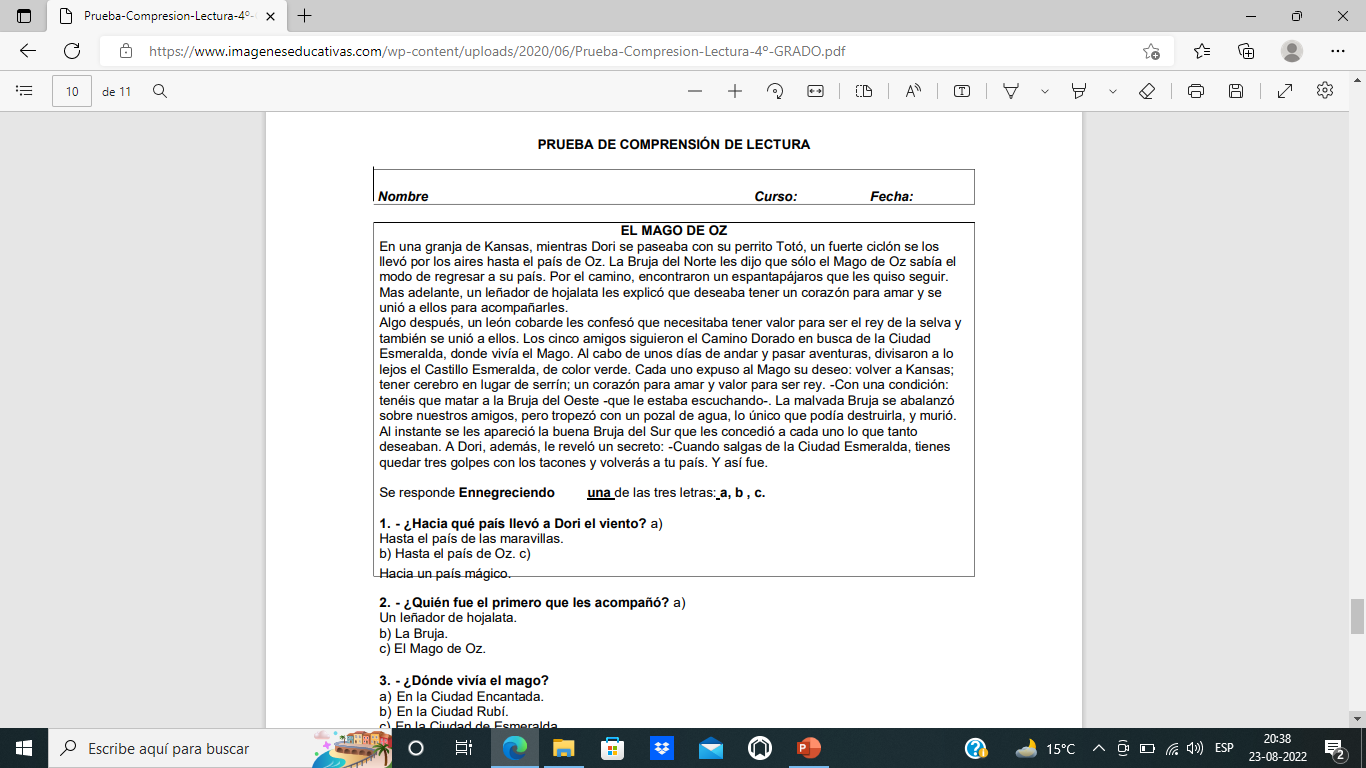 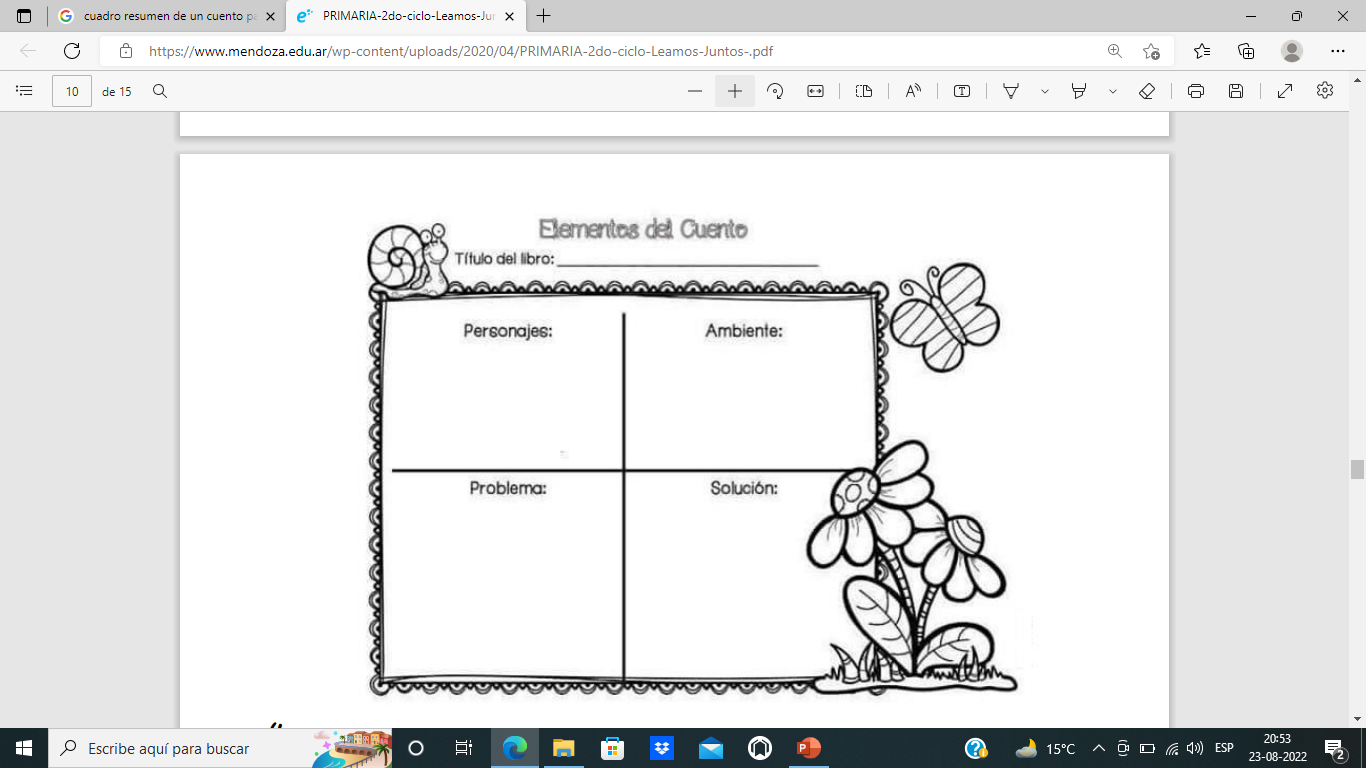 Ahora completa con el inicio, desarrollo y final:
Inicio
Desarrollo
Final
Recuerdas cuales son los elementos de un cuento…